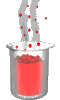 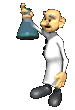 Chemical Reactions
All chemical reactions
have two parts
Reactants - the substances you start with
Products- the substances you end up with
The reactants turn into the products.
Reactants ® Products
In a chemical reaction
The way atoms are joined is changed
Atoms aren’t created or destroyed.
Can be described several ways
In a sentence 
Copper reacts with chlorine to form copper (II) chloride.
In a word equation
Copper + chlorine ® copper (II) chloride
Symbols used in equations
the arrow separates the reactants from the products
Read “reacts to form”
The plus sign = “and”

(s) after the formula –solid 
(g) after the formula -gas
(l) after the formula –liquid
(aq) after the formula  - dissolved in water, an  aqueous solution.
Symbols used in equations
indicates a reversible reaction
                                     shows that heat is supplied to the reaction
                 is used to indicate a catalyst used supplied, in this case, platinum.
What is a catalyst?
A substance that speeds up a reaction without being changed by the reaction.

Enzymes are biological or protein catalysts.
Rates of Reactions
In order for a reaction to occur:
The particles must collide (touch)
They must collide with enough energy
They must collide in the right orientation
Factors that affect reaction rate:
Temperature (particle energy)
Particle size
Surface area
Particle contact (stirring)
Balancing Chemical Equations
Balanced Equation
Atoms can’t be created or destroyed
All the atoms we start with we must end up with
A balanced equation has the same number of each element on both sides of the equation.
®
O
+
C
C
O
O
O
C + O2 ® CO2
 This equation is already balanced
What if it isn’t already?
®
O
+
C
C
O
O
C + O2 ® CO
We need one more oxygen in the products.
Can’t change the formula, because it describes what is
C
O
®
O
+
C
O
C
O
The oxygen must be used to make another CO
But where did the other C come from?
C
C
O
®
O
+
O
C
O
C
We need to have started with two C’s
2 C + O2 ® 2 CO
Rules for balancing
Write the correct formulas for all the reactants and products
Count the number of atoms of each type appearing on both sides
Balance the elements one at a time by adding coefficients (the numbers in front)
Check to make sure it is balanced.
Never
Change a subscript to balance an equation.
If you change the formula you are describing a different reaction.
H2O is a different compound than H2O2
Never put a coefficient in the middle of a formula
2 NaCl is okay, Na2Cl is not.
Example
H2 +
O2
®
H2O
You can make a table to keep track of where you are at
Example
H2 +
O2
®
H2O
R
P
2
H
2
2
O
1
Need twice as much O in the product
Example
H2 +
O2
®
2
H2O
R
P
2
H
2
2
O
1
Changes the O
Example
H2 +
O2
®
2
H2O
R
P
2
H
2
2
O
1
2
Also changes the  H
Example
H2 +
O2
®
2
H2O
R
P
2
H
2
4
2
O
1
2
Need twice as much H in the reactant
Example
2
H2 +
O2
®
2
H2O
R
P
2
H
2
4
2
O
1
2
Recount
Example
2
H2 +
O2
®
2
H2O
R
P
4
2
H
2
4
2
O
1
2
The equation is balanced, has the same 
number of each kind of atom on both sides
Example
2
H2 +
O2
®
2
H2O
R
P
4
2
H
2
4
2
O
1
2
This is the answer
Not this
Examples
AgNO3 + Cu ® Cu(NO3)2 + Ag

Mg + N2 ® Mg3N2 

P + O2 ® P4O10

Na + H2O ® H2 +  NaOH

CH4 + O2 ® CO2 + H2O
Evidence of Reactions
Looking for the clues
Evidence of Reactions
Just because the evidence is there DOES NOT mean a chemical reaction is taking place
Have to look at everything that is going on
Evidence of Reactions
1.
Formation of a gas
Observations:
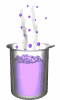 Bubbles
Smoke
Odor/fumes
Evidence of Reactions
2.
Change in color
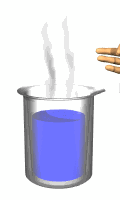 Be Careful! Some changes in color are physical changes!
Evidence of Reactions
3.
Formation of a solid (precipitate)
Observations:
“Cloudy”
“Foggy”
Solid at bottom
Evidence of Reactions
4.
Change in heat or light energy
Observations:
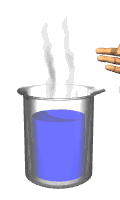 gets warm/hot/cold
spark or explosion
glows
Exothermic Reactions:
Give off energy as heat or light
WHY??
Because energy is stored in chemical BONDS
In EXOthermic reactions there is MORE energy stored in bonds of reactants than needed to form products!  So.. there is left over energy!
Endothermic Reactions:
Absorb energy as heat or light
WHY??
Because the energy stored in the bonds of the reactants is NOT ENOUGH to hold together the products.  MORE ENERGY IS NEEDED!
Evidence of Reactions  Summary
1.
Formation of a gas
2.
Change in color
3.
Formation of a solid (precipitate)
4.
Change in heat or light energy
Types of Reactions
Predicting the Products
#1 Combination Reactions
Combine - put together
2 elements, or compounds combine to make one compound.
Ca +O2 ® CaO
SO3 + H2O ® H2SO4
We can predict the products
 Mg + N2 ®
Write and balance
Ca + Cl2 ®
Fe + O2 ®  iron (II) oxide
Al + O2 ®
Remember that the first step is to write the formula
Then balance
#2 Decomposition Reactions
decompose = fall apart
one reactant falls apart into two or more elements or compounds.

NaCl                     Na + Cl2  

CaCO3              CaO + CO2
#2 Decomposition Reactions
NiCO3 

H2CO3(aq)®
#3 Single Replacement
One element replaces another
Reactants must be an element and a compound.
Products will be a different element and a different compound.

Na  + KCl ® K + NaCl

F2 + LiCl ® LiF + Cl2
#3 Single Replacement
Metals replace metals (and hydrogen)
K + AlN ®
Zn + HCl ® 
Think of water as  HOH
Metals replace one of the H, combine with hydroxide.
Na + HOH ®
#3 Single Replacement
We can tell whether a reaction will happen

Some are more active than others

More active replaces less active
#3 Single Replacement
Note the *
H can be replaced in acids by everything higher
Only the first 5 (Li - Na) react with water.
Fe + CuSO4 ®
Pb + KCl ® 
Al + HCl ®
#3 Single Replacement
Nonmetals can replace other nonmetals
Limited to F2 , Cl2 , Br2 , I2 
The order of activity is that on the table.
Higher replaces lower.
F2 + HCl ® 
Br2 + KCl ®
#4 Double Replacement
Two things replace each other.
Reactants must be two ionic compounds or acids.
Usually in aqueous solution
NaOH + FeCl3 ®
The positive ions change place.
NaOH + FeCl3 ®  Fe+3 OH- + Na+1Cl-1
NaOH + FeCl3 ®  Fe(OH)3 + NaCl
#4 Double Replacement
Will only happen if one of the products

doesn’t dissolve in water and forms a solid 

or  is a gas that bubbles out.

or is a covalent compound usually water.
Complete and balance
assume all of the reactions take place.
CaCl2 + NaOH ® 
CuCl2 + K2S ® 
KOH + Fe(NO3)3 ® 
(NH4)2SO4 + BaF2 ®
How to recognize which type
Look at the reactants
E + E   	Combination
C		Decomposition
E + C	Single replacement
C + C	Double replacement
Examples
H2 + O2 ® 
H2O ®
Zn + H2SO4 ®
HgO ® 
KBr +Cl2 ® 
AgNO3 + NaCl ® 
Mg(OH)2 + H2SO3 ®
Last Type
Combustion of hydrocarbons
A compound composed of only C H and maybe O is reacted with oxygen
If the combustion is complete, the products will be CO2 and H2O.
If the combustion is incomplete, the products will be CO and H2O.
Examples
C4H10 + O2 ®  (complete)
C4H10 + O2 ®  (incomplete)
C6H12O6 + O2 ® (complete)
C8H8 +O2 ® (incomplete)
An equation
Describes a reaction
Must be balanced because to follow Law of Conservation of Energy
Can only be balanced by changing the coefficients.
Has special symbols to indicate state, and if catalyst or energy is required.
Reactions
Come in 5 types.
Can tell what type they are by the reactants.
Single Replacement happens based on the activity series using activity series.
Double Replacement happens if the product is a solid, water, or a gas.
The Process
Determine the type by looking at the reactants.
Put the pieces next to each other
Use charges to write the formulas
Use coefficients to balance the equation.